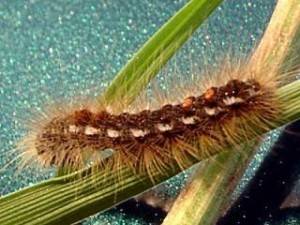 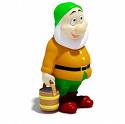 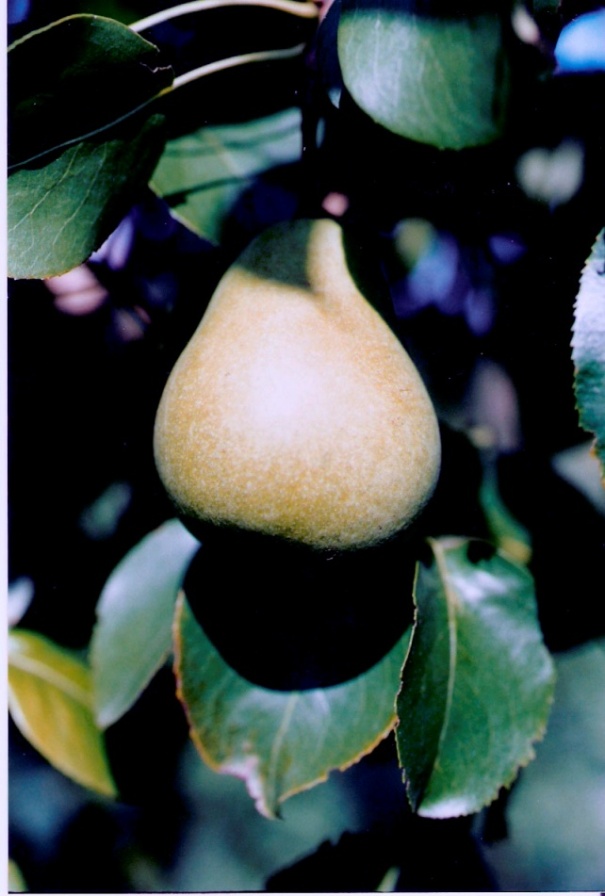 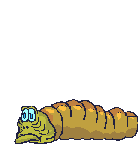 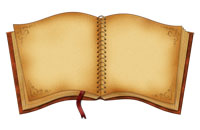 Го
Га
Ги
Гу
Гнездо
гора
гусли
Гриша
Газета
Грибы
Горох
Глаза
Губернатор
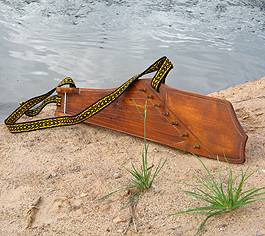 Александр Геннадьевич Хлопонин – Губернатор Красноярского края
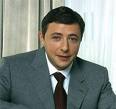